Pre-Class Activity
“For if we believe that Jesus died and rose again…” (4:14)

 What are a few ways that belief in the death and resurrection of Jesus shape our concept of “the coming of the Lord.” (4:15)
[Speaker Notes: Jesus is a Risen Savior. – Coming in Victory.
God does Keep His Promises – His promise about my resurrection too!
Jesus has Ascended to Heaven – Coming from Heaven.
Jesus does Have Power over Death – Powerful. Announced but still a little surprising.
Jesus Arose with a Familiar, Yet Superior Body (Glorified Body?) – Bodily resurrection

We are united by our common Hope.  People who believe in Jesus are a distinct group separate from the rest of the world…
Also – His Life & DEATH are such well –stablished facts – many believe in these two things.  IT is a unique group who believe HE LIVES! And that WE WILL LIVE TOO!]
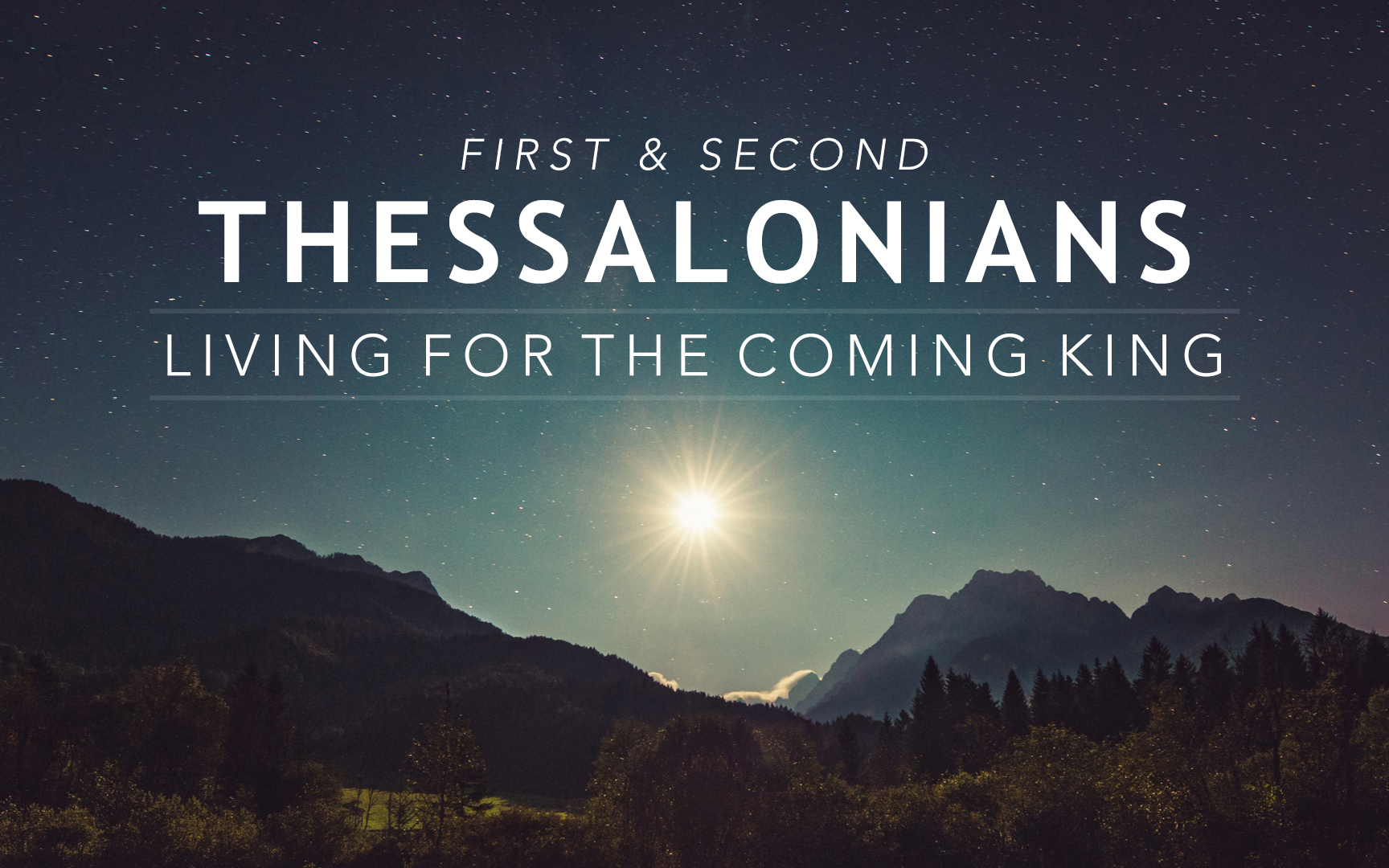 Lesson 7 Overview: 1 Thess. 4:13-5:11
Resurrection of those who “sleep.”
4:13-18
The day of the Lord as a thief.
5:1-5
Warning to stay sober.
5:6-11
The Resurrection of Those Asleep
What can we tell about the confusion that Paul, Silas, and Timothy are writing to clear up?
Aspects of The Problem:
The Thessalonian’s sadness
A problem of ignorance, not disobedience
They are concerned about a specific group of people: Those who are “In Jesus” & “Asleep”
They seem to be concerned this group will not enjoy the same blessings as those who are alive at the return of Jesus.
[Speaker Notes: The Call to Excel as Christians is promiment in this chapter – but by no means unique to this chapter.

In CHARACTER – the opposite of “abundance of possessions”]
The Resurrection of Those Asleep
Removing ignorance to remove undue grief.
“we do not want you to be uninformed…”
Those who are “asleep”
John 11:11-13
Will not grieve as “the rest”
[Speaker Notes: What we learn can have an immediate impact on our emotional state!]
The Resurrection of Those Asleep
14 For if we believe that Jesus died and rose again, even so God will bring with Him those who have fallen asleep in Jesus. 15 For this we say to you by the word of the Lord, that we who are alive and remain until the coming of the Lord, will not precede those who have fallen asleep. 16 For the Lord Himself will descend from heaven with a shout, with the voice of the archangel and with the trumpet of God, and the dead in Christ will rise first.
[Speaker Notes: Emphasis 1: On Jesus – Like an anesthesiologist – the one who helped you rest is going to be the one who wakes you up!

“We” – Hosea 12:4 and Ps. 66:6

Shout – sound signaling the beginning of the event. The King (“Lord”)  is coming! Not just an ambassador – everyone pay attention to the one who is entering! 

Voice of Archangel – The king is not coming along, but with his mighty angels to gather his harvest

Trumpet – Summoning, or Calling Together, all of God’s people – dead or living – to Himself.]
The Resurrection of Those Asleep
17 Then we who are alive and remain will be caught up together with them in the clouds to meet the Lord in the air, and so we shall always be with the Lord. 18 Therefore comfort one another with these words.
[Speaker Notes: Then – Connects to the discussion of those asleep in Christ being raised.

Caught Up – The word “Rapture” may not be in the Bible, and this passage does not confirm premillennial mindsets, but it is a great place to come and talk about our hope. 

Together With Them – The concern of the Thessalonians was that when the King comes back, no one misses out!  This concern influenced their love for the LOST and their love for ONE ANOTHER.  We should want “No One” to miss out!

In the Clouds – Jesus ascended in such. Now returning

In the Air – not new dwelling – simply the meeting spot where we will join the descending Lord.  FYI, this counts as the Lord’s return.  Not a “partial” return followed by a later one!

Always be with the Lord – our highest hope!]
Application: Looking Back & Ahead…How is the grief experienced by Christians and non-Christians different?How is it comforting to learn more about the details of Jesus return?
[Speaker Notes: Fellowship – Mutual Love and Faith.  None are overlooked.  Says something about the Kingdom we anticipate! It is for all people for all time.  Every generation lives – not just looking forward to death as a means of being with the Lord – but truly looking forward to His Victorious Return!]
The Day of the Lord As A Thief
“Times & Seasons”
Chronos: Times Describes The Duration (vs. 2)
Kairos: Seasons Describes Characteristics (vs. 3)
5:2 – They know the timing will be a sudden surprise.
5:3 – They know the period will be when everything seems to be going well here, but it will suddenly be over!
[Speaker Notes: Romans 13:11]
The Day of the Lord As A Thief
So Many Metaphors! What does each one add to our understanding?
A Thief (vs. 2)
Pregnancy & Birth (vs 3)
Darkness (vs. 4)
Children (vs. 5)
Sleep & Drunkenness (vs. 6-7)
Armor (vs. 8)
Unexpected
Progressing
Hidden
Like Father
Apathy
Prepared
[Speaker Notes: Romans 13:11]
Application: Sober Living & Sober ThinkingPaul wants us to avoid being:in Darkness, Asleep, or DrunkHe wants us to actively be:Light, Alert, and Sober.Why is it important that we pursue these positive qualities, not just avoid the negative ones?
Turning Up The Music To Wake Up
“Jesus is coming soon, morning or night or noonMany will meet their doom, trumpets will sound
All of the dead shall rise, righteous meet in the skiesGoing where no one dies, heavenward bound.”
[Speaker Notes: Why bring this up?  Why write about something you recognize you don’t need to write about?

An Idea & Practice So Fully Accepted …



LOVE ONE ANOTHER:  Love of friendship and shared interests.  Love of sacrifice and the will.  Both are part of God’s family!

The Special Love We Share As A Christian Family.]
God’s Choice
9 For God has not destined us for wrath, but for obtaining salvation through our Lord Jesus Christ, 10 who died for us, so that whether we are awake or asleep, we will live together with Him. 
11 Therefore encourage one another and build up one another, just as you also are doing.
[Speaker Notes: Why bring this up?  Why write about something you recognize you don’t need to write about?

An Idea & Practice So Fully Accepted …



LOVE ONE ANOTHER:  Love of friendship and shared interests.  Love of sacrifice and the will.  Both are part of God’s family!

The Special Love We Share As A Christian Family.]
Application: Greater HopeWhy is the idea of being “Together” with the Lord so meaningful to a group of people who never met Jesus face to face?Are there enough details in this section to adequately inspire the alert lifestyle Paul commands?
[Speaker Notes: What do we learn from this section that genuinely gives greater hope?]
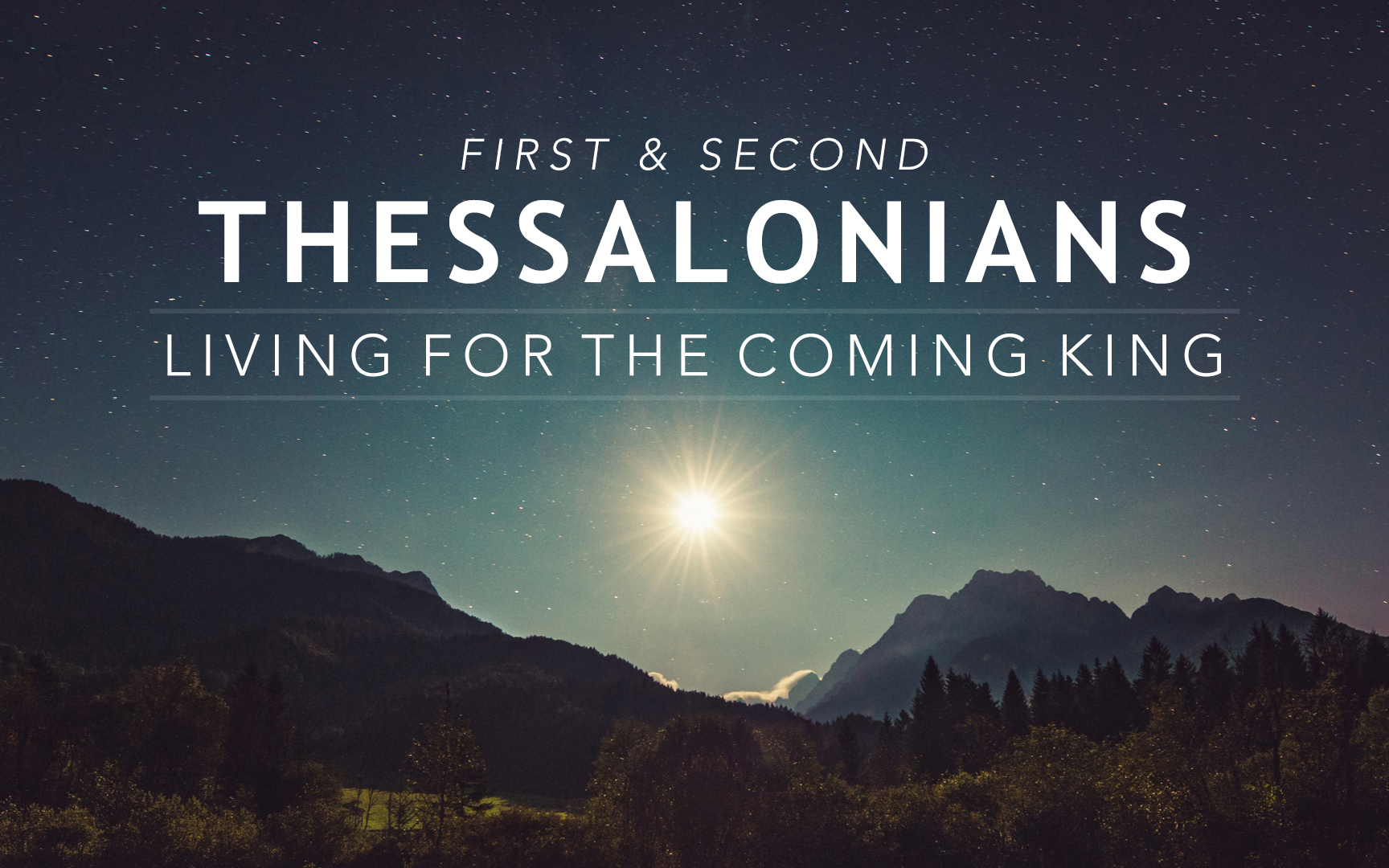